Injectable PrEP Implementation at BCHD
Shanna Dell, MPH, RN, ACRN
PrEP and STI Clinic Nurse Manager
JHU PTC Protocol Specialist
Caroline Sacko, MSN, RN
Senior Clinical PrEP Nurse
PrEP at BCHD
Began offering PrEP in 2015 at the BCHD Sexual Health Clinics
Also have STI and HIV services
2 clinical sites in Baltimore City
Telehealth available
M-F, business hours 
246 active patients as of 4/2022
Majority male (~88%)
Majority 25-34 (~45%)
Majority black (~62%)
RN-led clinic model
2 RNs
2 Peer Navigators
1 current, 1 open
1 Social Worker (hiring)
3 NPs
1 PA
1 Nurse Manager
1 HIV/PrEP Medical Director (NP)
Process for Implementing Injectable PrEP
Pt. satisfaction survey had Q related to interest in injectable PrEP (HIGH)
PREP team meetings
PrEP RN taking lead
Planned for pilot
Created initial protocol
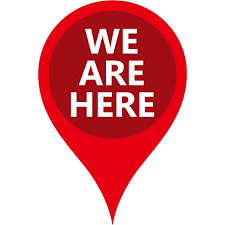 Pilot at one clinic
2/24/2022= 1st pt. visit
4/4/22= 1st injection given
Refine protocol
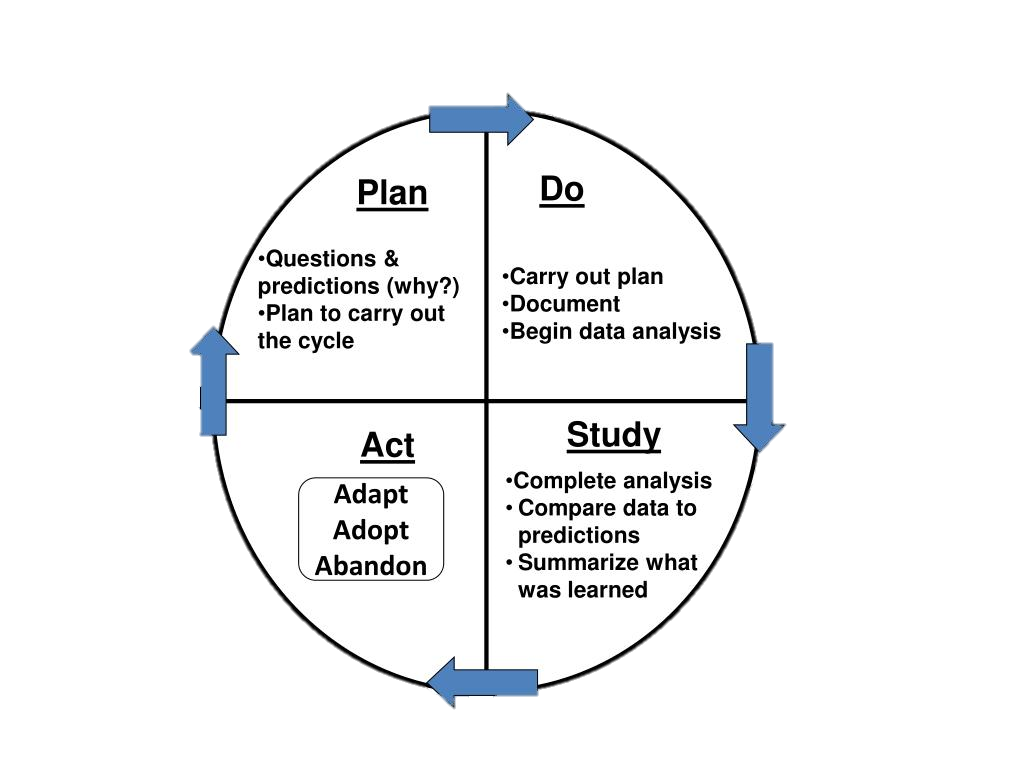 Don’t let “perfect” be the enemy of “good”
Pilot phase
Qualitative:
Ease of use
Experience at pt level and clinic level
Quantitative
#missed appts
# successful initiation w/ return
CAB-LA Patients
6 initial education completed
(1) 1st injection complete 
(2) ongoing insurance negotiations - requiring letters of recommendation 
(1) pending Viiv patient assistance program enrollment 
(1) lost to follow up – medications already shipped
(1) decline to move forward
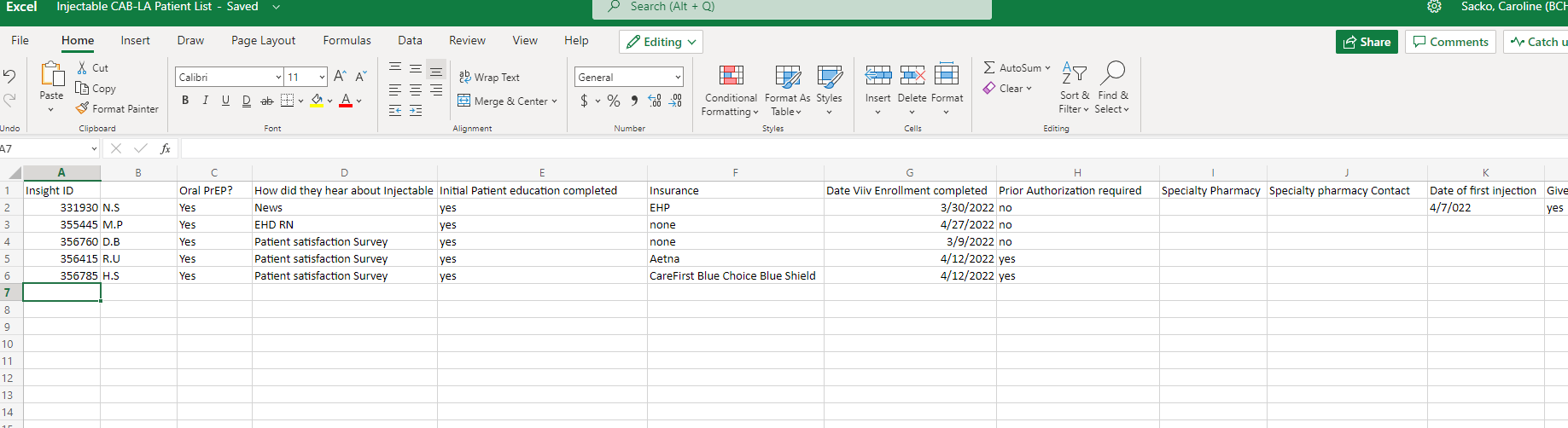 CAB-LA Initiation: Transition from Oral PrEP
Transition from Oral PrEP
Assess oral prep adherence
Adherent
Non-adherent
Obtain Rapid HIV test in clinic
Obtain Baseline Labs
Rapid HIV -
Rapid HIV +
CAB-LA Coverage obtained after 7 days
No CAB-LA coverage obtained
CAB-LA Coverage obtained w/i  7 days
Refer to HIV Program
Schedule a repeat RNA test as needed (in clinic or at Labcorp)
Maintain on Oral PrEP
Schedule initial injection visit w/i 7 days of baseline labs
Schedule initial injection
CAB-LA Initiation: PrEP Naive
PrEP Naïve
Baseline labs + Rapid
Rapid HIV +
Rapid HIV -
Refer to HIV Program
Offer oral PrEP if no contraindications
No CAB-LA coverage obtained
CAB-LA Coverage obtained w/i  7 days
CAB-LA Coverage obtained after 7 days
Baseline labs:
-HIV RNA
- Hep C
- Hep B serology
- CMP
-Lipid panel 
- RPR
-CT/GC NAAT
Schedule initial injection visit w/i 7 days of baseline labs
Schedule a repeat RNA test as needed (in clinic or at Labcorp)
Maintain on Oral PrEP
Schedule initial injection
Month 4 
(q4 months)
Month 2
Month 1
Initiation
Month 12
(q4 months)
Month 10
Month 8
(q4 months)
Month 6
CAB-LA Visit Schedule
STI Screening
Respond to initial questions
1st injection
Patient education, risk assessment and adherence counseling
STI screening
Adherence counseling and risk assessment
STI Screening
Adherence counseling and risk assessment
2nd injection
3rd injection
Assess desire to continue prep injections
5th injection
HIV RNA test and assess for acute infection
HIV RNA test and assess for acute infection
HIV RNA test and assess for acute infection
Baseline Labs
HIV RNA test and assess for acute infection
HIV RNA test and assess for acute infection
HIV RNA test and assess for acute infection
HIV RNA test and assess for acute infection
Adherence counseling and risk assessment
Obtain coverage
Adherence counseling and risk assessment
6th injection
Adherence counseling and risk assessment
4th injection
Patient Education – 7 main points
Medication indication
Discuss risk factors and signs and symptoms of acute HIV infection 
Continuing oral PrEP or, starting 28-day oral cabotegravir lead-in until 1st injection
Dosing and testing schedule 
Manage expectations about time to 1st injection
Counsel on adherence and time to protection 
Review common side effects 
Injection site reaction, N/V/D, HA, fever, fatigue
Review adverse effects 
Allergic reaction, liver impairment, depression
Pregnancy and CAB
Discontinuing CAB-LA
Long tail and quarterly HIV RNA tests (make a contract to commit?)
Patient Pipeline Considerations
Insurance vs uninsured
Viiv Connect for benefits investigation 
Patient authorization esign-ondemand (viivconnectportal.com)
Deductibles – Apretude Savings Program ($7,500 annually)
Viiv Online Portal – glitchy, advised against using this
Time to medication delivery from benefits investigation: 10-14 days
Delays: Letter of Medical Necessity
HIV RNA results review 
Scheduling/Delivery 
How to organize deliveries? 
Rx Injection #2 right after injection #1 visit
Rx for bi-monthly injections 2-4 weeks prior to admin, refills ready
How to schedule?
Schedule patients at beginning of 14-day window 
Cluster injectable clinic visits?
Contact Info
Caroline Sacko
Caroline.sacko@baltimorecity.gov 
Shanna Dell
Shanna.dell@baltimorecity.gov OR sdell2@jhu.edu